Expédition+ - Volet parents
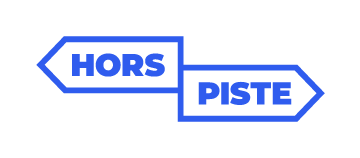 Atelier 1L’anxiété de mon enfant: comment l’aider à sortir de sa zone de confort?
Objectifs
À la fin de l’atelier, vous serez en mesure :

De connaître la personne intervenante et les autres membres du groupe;
De comprendre le concept de la zone de confort et l’objectif du programme;
De cibler des comportements d’évitement chez votre enfant;
De comprendre le lien entre les pensées, les émotions et sensations et les comportements;
D’accompagner votre enfant dans la remise en question de certaines pensées à l’aide de questions.
3
La zone de confort
https://www.youtube.com/watch?v=uTxRd8UfKa0
4
La zone de confort
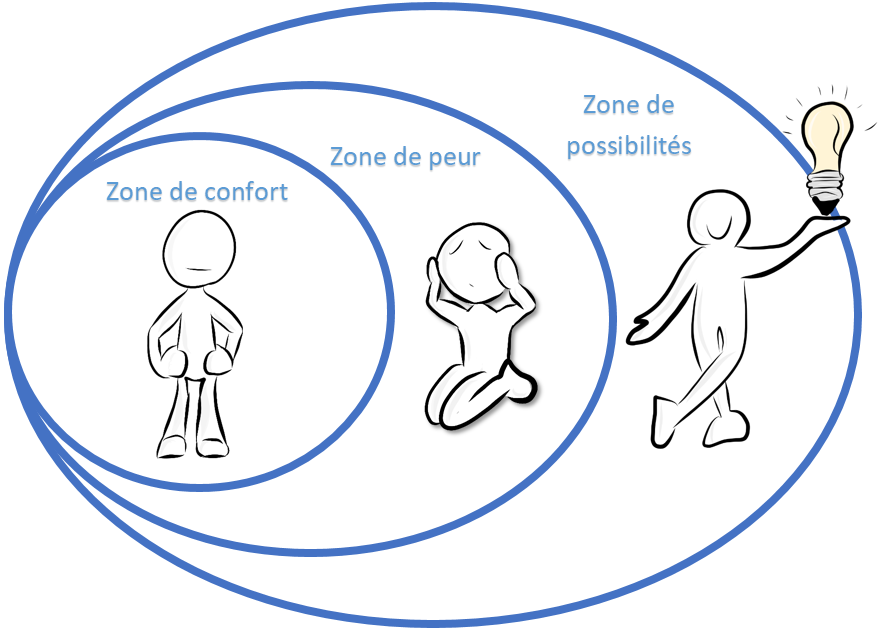 5
La zone de confort…lorsqu’on évite les situations
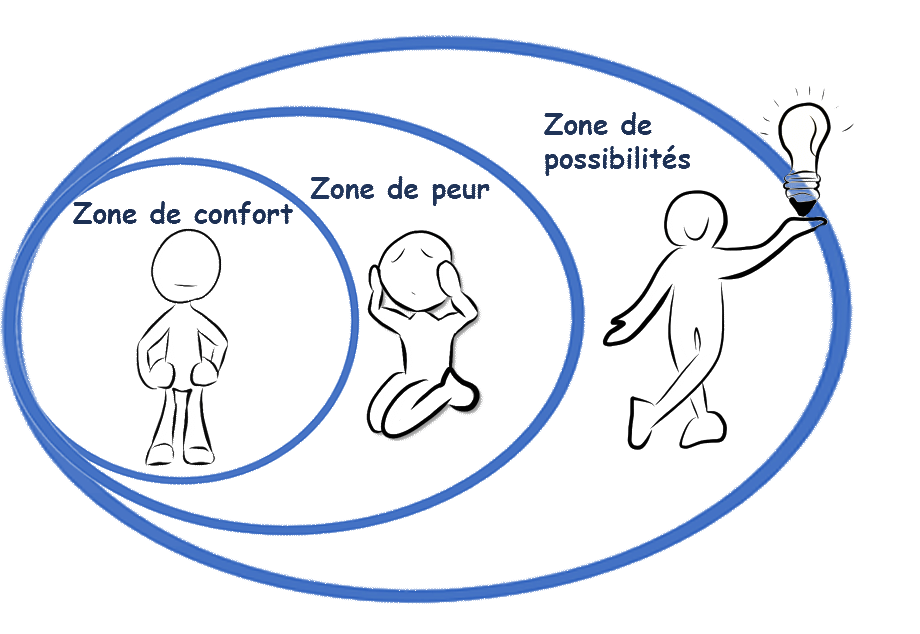 6
Ma zone de confort…lorsqu’on affronte les situations
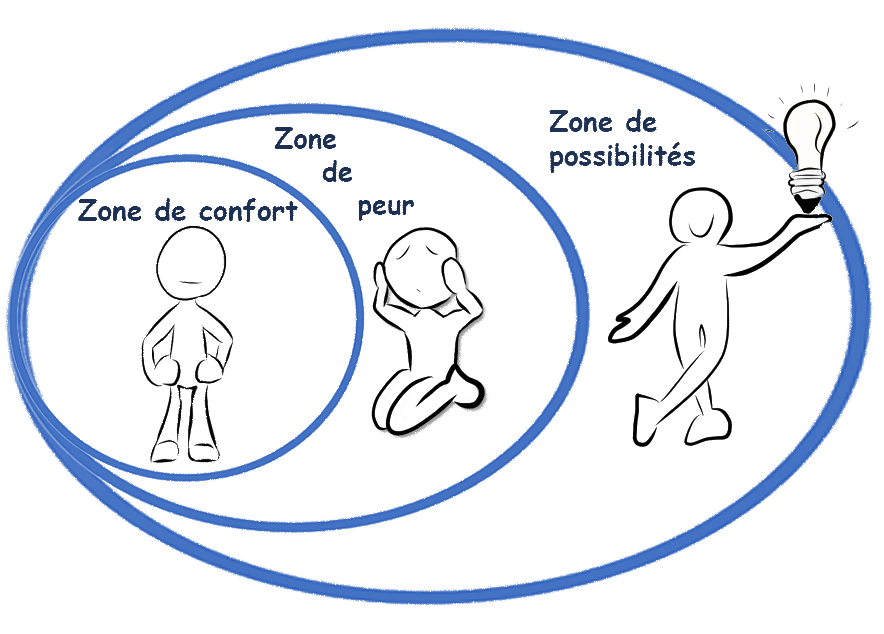 7
Les stratégies d’évitement et d’exposition
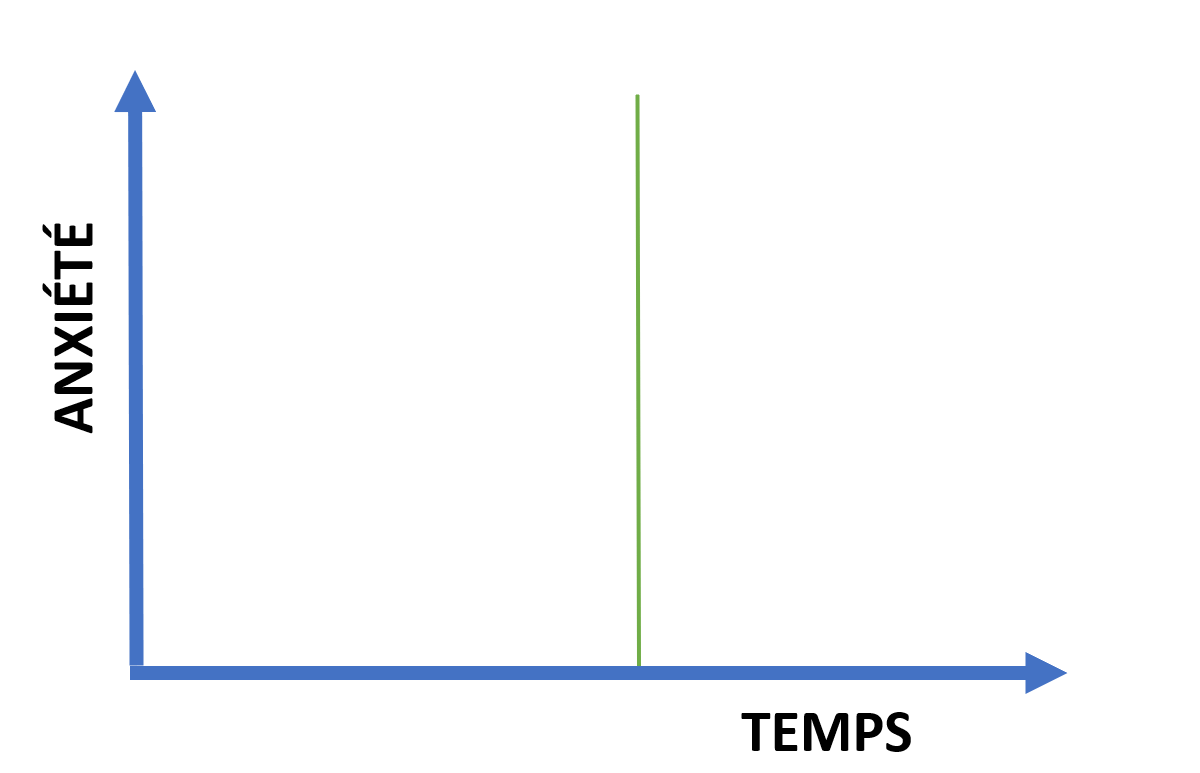 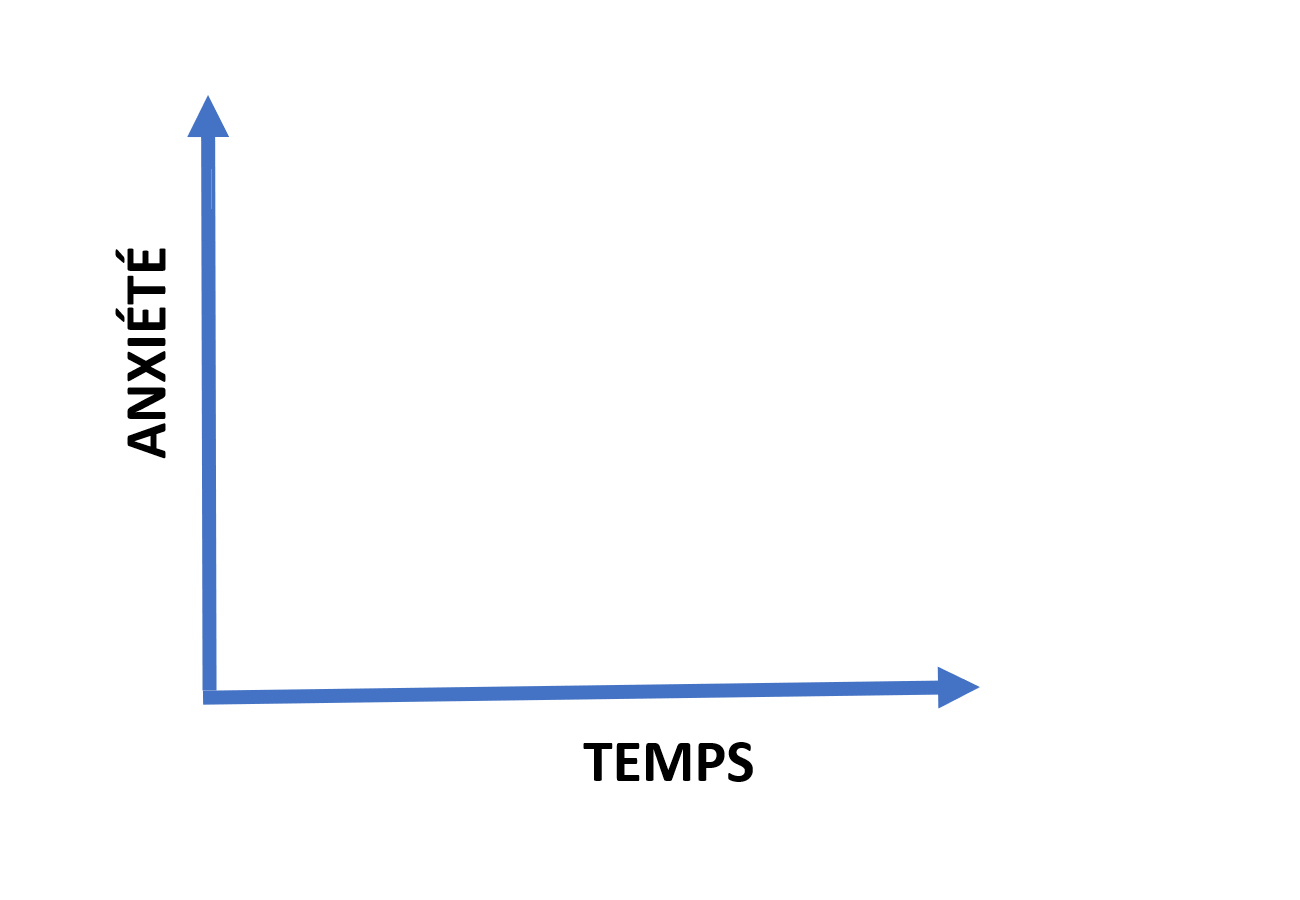 8
Ma zone de possibilités
Zone de peur
Pour élargir sa zone de confort, votre enfant apprendra à…
Ma zone de confort
Réguler mes émotions
Reformuler mes pensées
Moi
Reformuler ses pensées; 
Réguler ses émotions; 
Passer à l’action; 
Adopter des habitudes de vie aidantes; 
Utiliser des stratégies de gestion de stress
Nourrir et bien utiliser son réseau social.
Utiliser des stratégies de gestion de stress
Passer à l’action
Nourrir et utiliser mon réseau social
Adopter des habitudes de vie aidantes
9
Qu’est-ce qui se passe à l’intérieur?
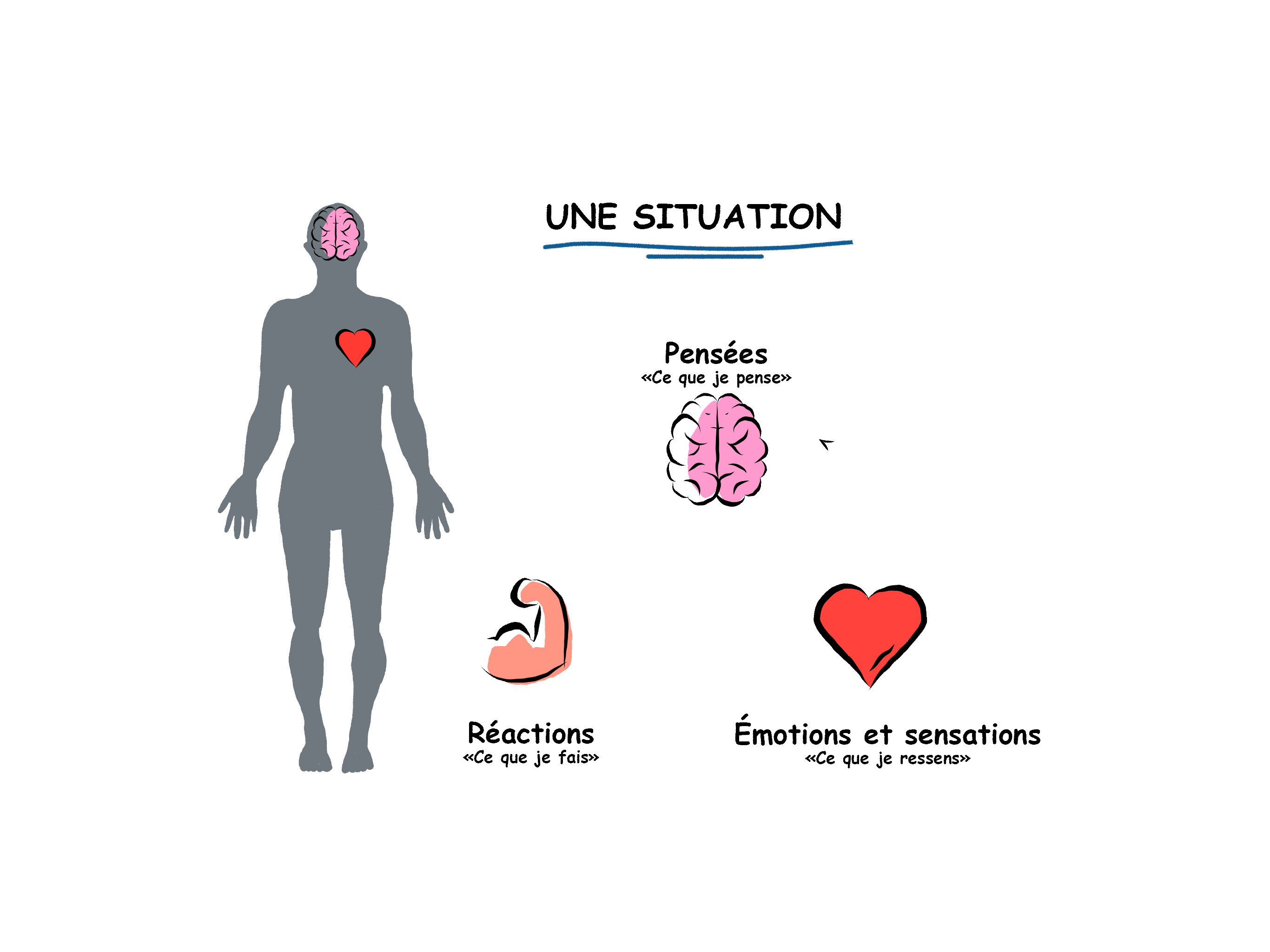 https://www.youtube.com/watch?v=YMKGjN67HzU
10
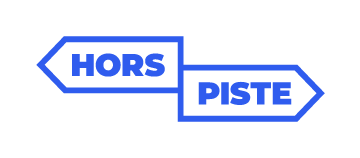 Atelier 2Le piège de l’accommodation
Objectifs
À la fin de l’atelier, vous serez en mesure :

De connaître la pleine conscience et ses bienfaits;
De cerner le type d’intolérance de votre enfant;
De comprendre le concept de l’accommodation;
De cibler des comportements d’accommodation que vous utilisez;
De remplacer vos comportements d’accommodation par de nouvelles solutions;
De discuter avec votre enfant des changements nécessaires.
12
Introduction à la pleine conscience
https://www.youtube.com/watch?v=_NC86pJWA7k
13
Respiration en pleine conscience
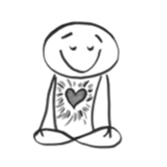 https://sante-mentale-jeunesse.usherbrooke.ca/wp-content/uploads/2018/11/Respiration-tu_final.wav
14
La pleine conscience, un outil essentiel
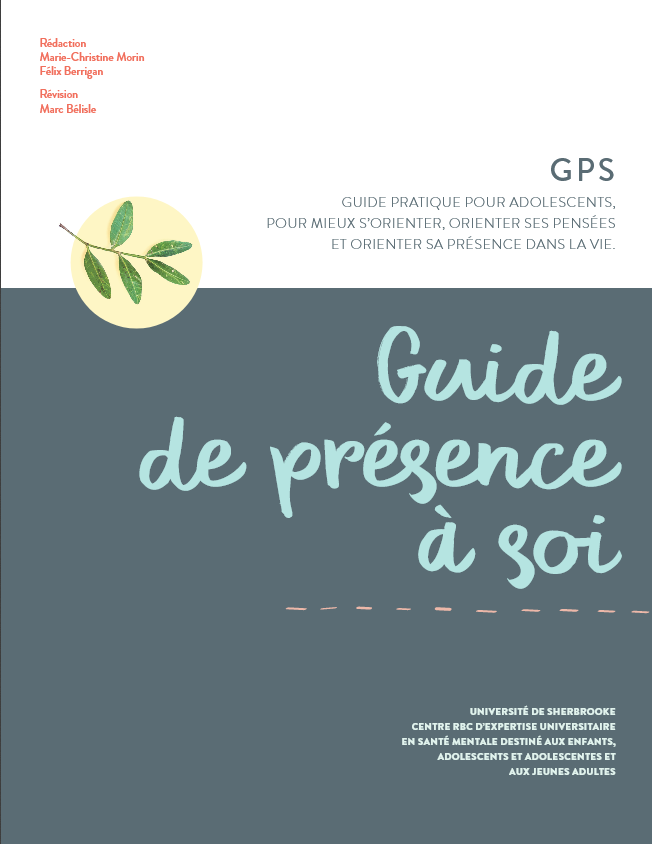 Pour aller plus loin… 

Le guide de présence à soi (GPS) est un recueil d’activités que votre enfant peut faire à la maison, avec votre accompagnement si vous le souhaitez.
https://sante-mentale-jeunesse.usherbrooke.ca/wp-content/uploads/2018/12/Final-GPS.pdf
15
Les intolérances… des lunettes qui déforment la réalité!
https://www.youtube.com/watch?v=a89XHTXwu70
16
Le piège de l’accommodation
https://www.youtube.com/watch?v=4KBGjPVQj_0
17
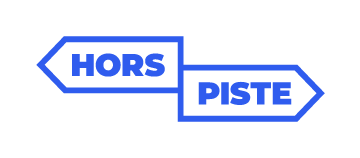 Atelier 3Prévenir l’anxiété au quotidien
Objectifs
À la fin de l’atelier, vous serez en mesure :

De cerner les habitudes de vie aidantes et nuisibles;
De découvrir les stratégies de gestion de stress;
De mettre en place des moyens pour accompagner votre enfant dans l’utilisation de ses habitudes de vie aidantes et de ses stratégies de gestion de stress;
De faire le bilan de vos apprentissages et de vos acquis;
De mettre en place des stratégies pour prévenir une rechute chez votre enfant.
19
Et après…?
Des ressources sont disponibles dans votre région :

CLSC
Organismes communautaires
École de votre enfant
Ligne d’écoute pour les parents : https://www.ligneparents.com/LigneParents
20